Long-term care planning
Weighing Your LTC Planning Goals
Insurance and investment
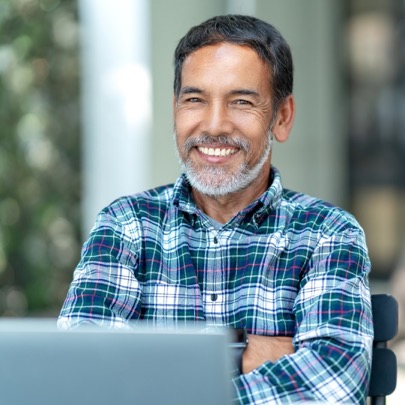 Meet Jim
55 years old
Jim is a diligent saver and is on track to retire in the next 10 years. He is aware of the risk LTC needs could have on his retirement and approaches his financial professional about ways to help prepare.
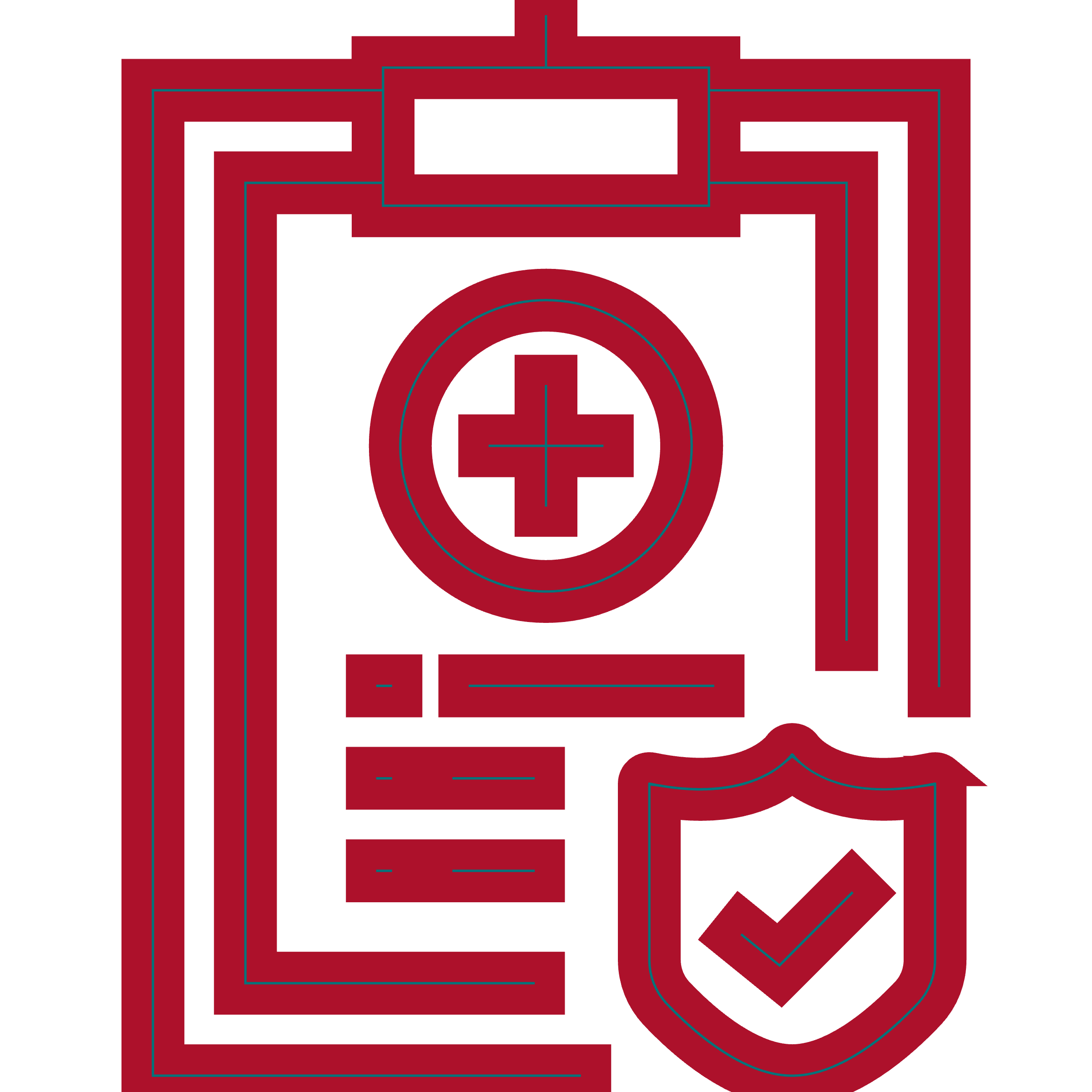 Jim is seeking to have funds available for future long-term care expenses
He has experience investing and is comfortable with the risk/reward trade-off
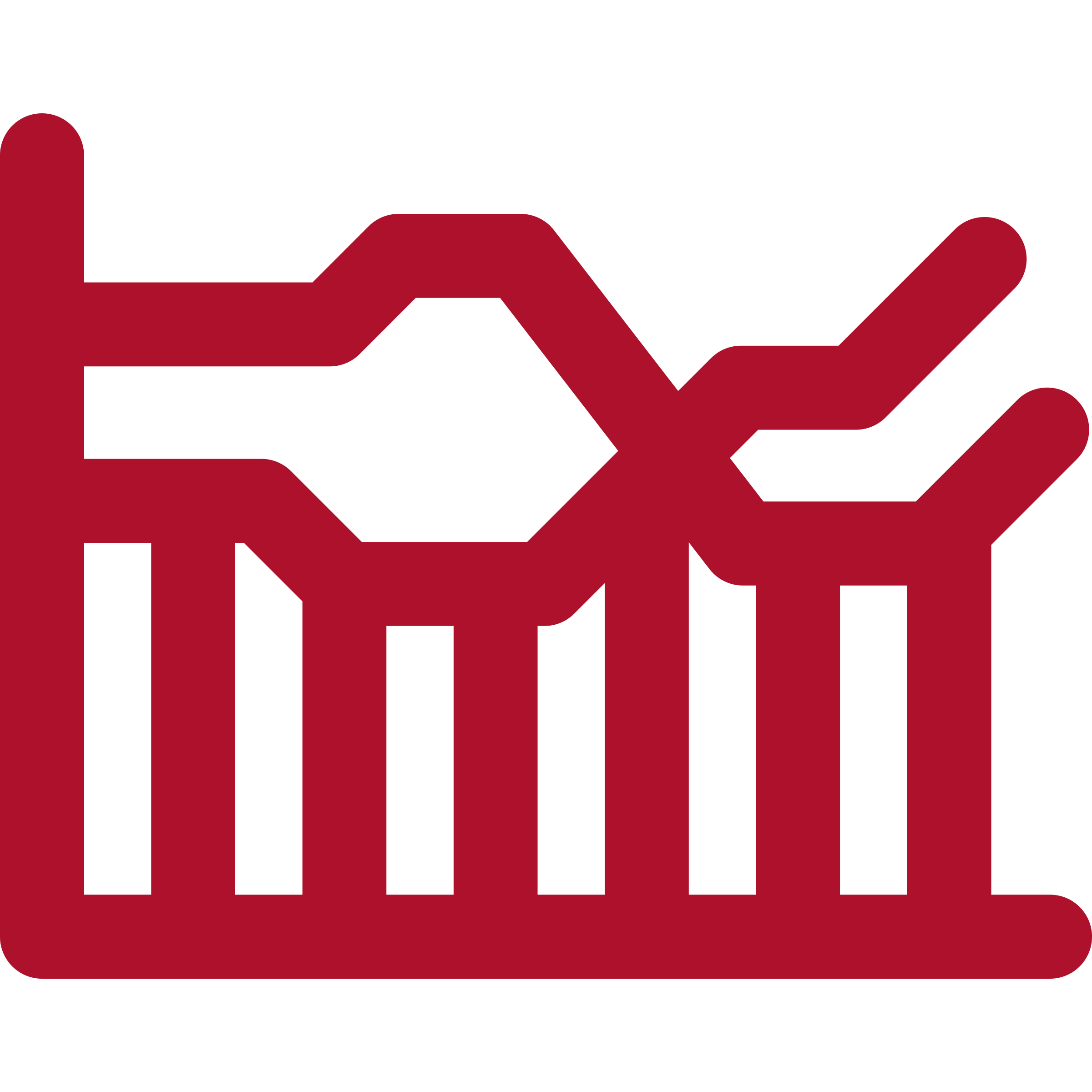 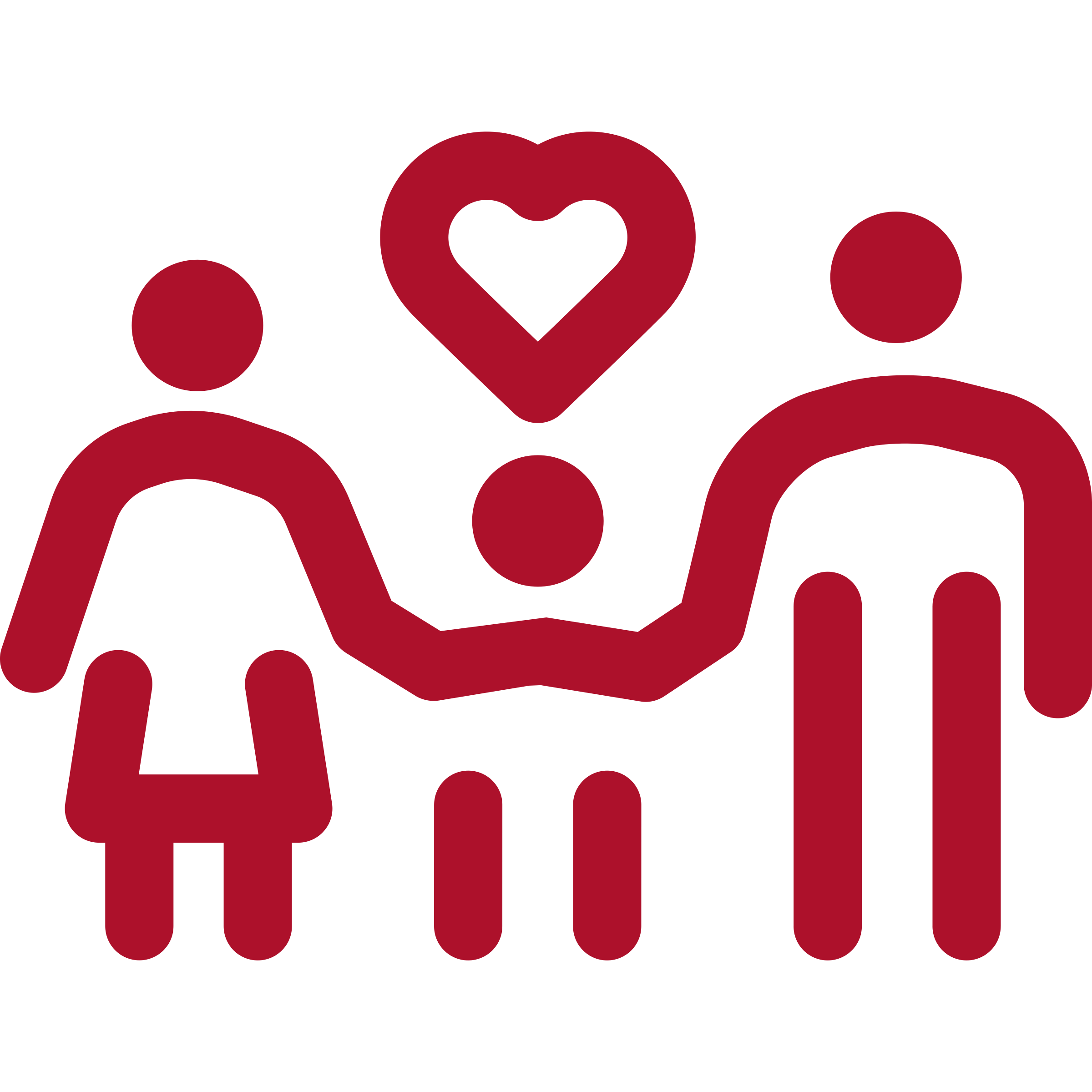 He can set aside $10,000 annually for the next 10 years earmarked for future care
If future care is not needed, he would like to have a benefit left to his beneficiaries
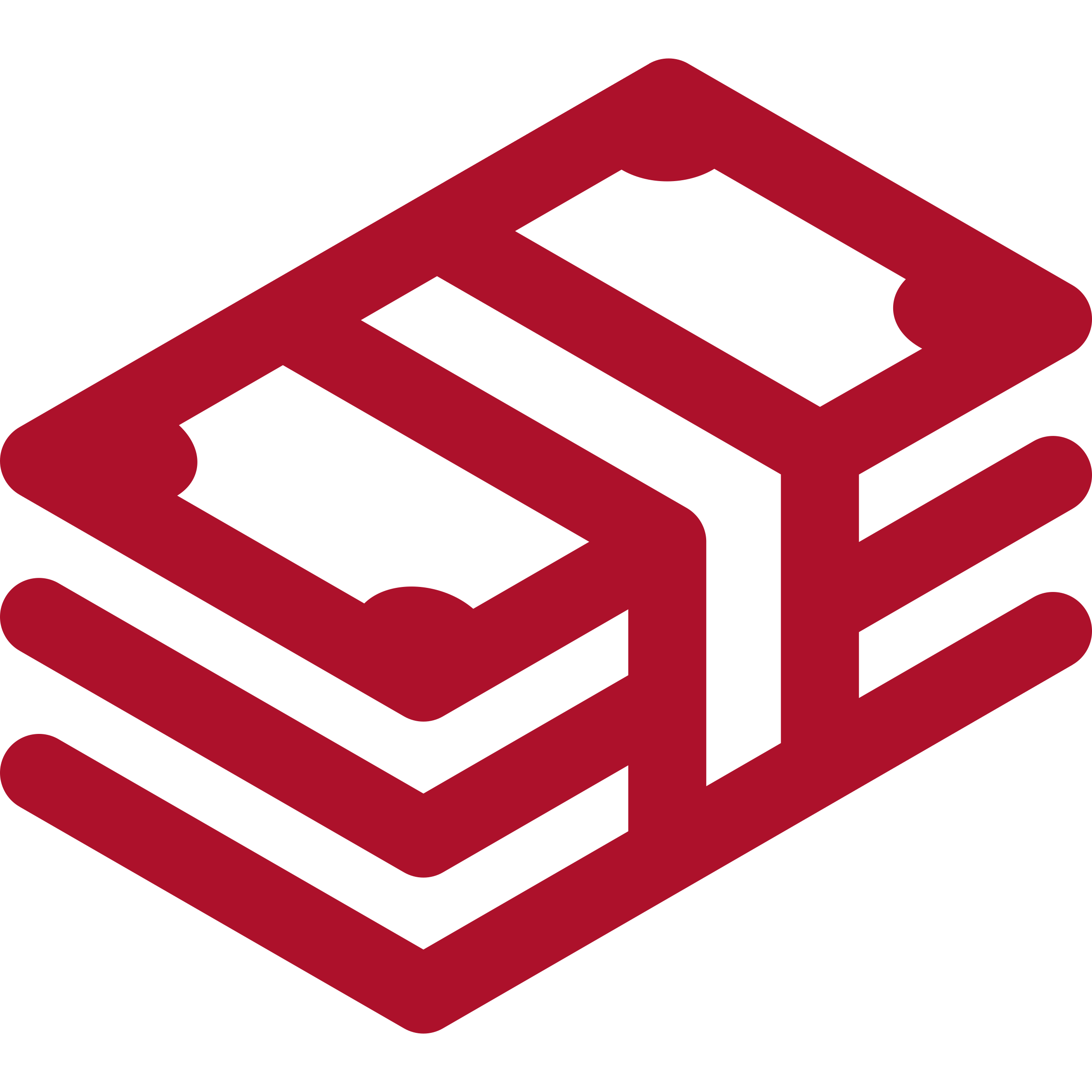 Jim’s financial professional compares two different strategies to fund future care: 
An investment strategy using retail mutual funds
An insurance strategy using MoneyGuard Market Advantage®
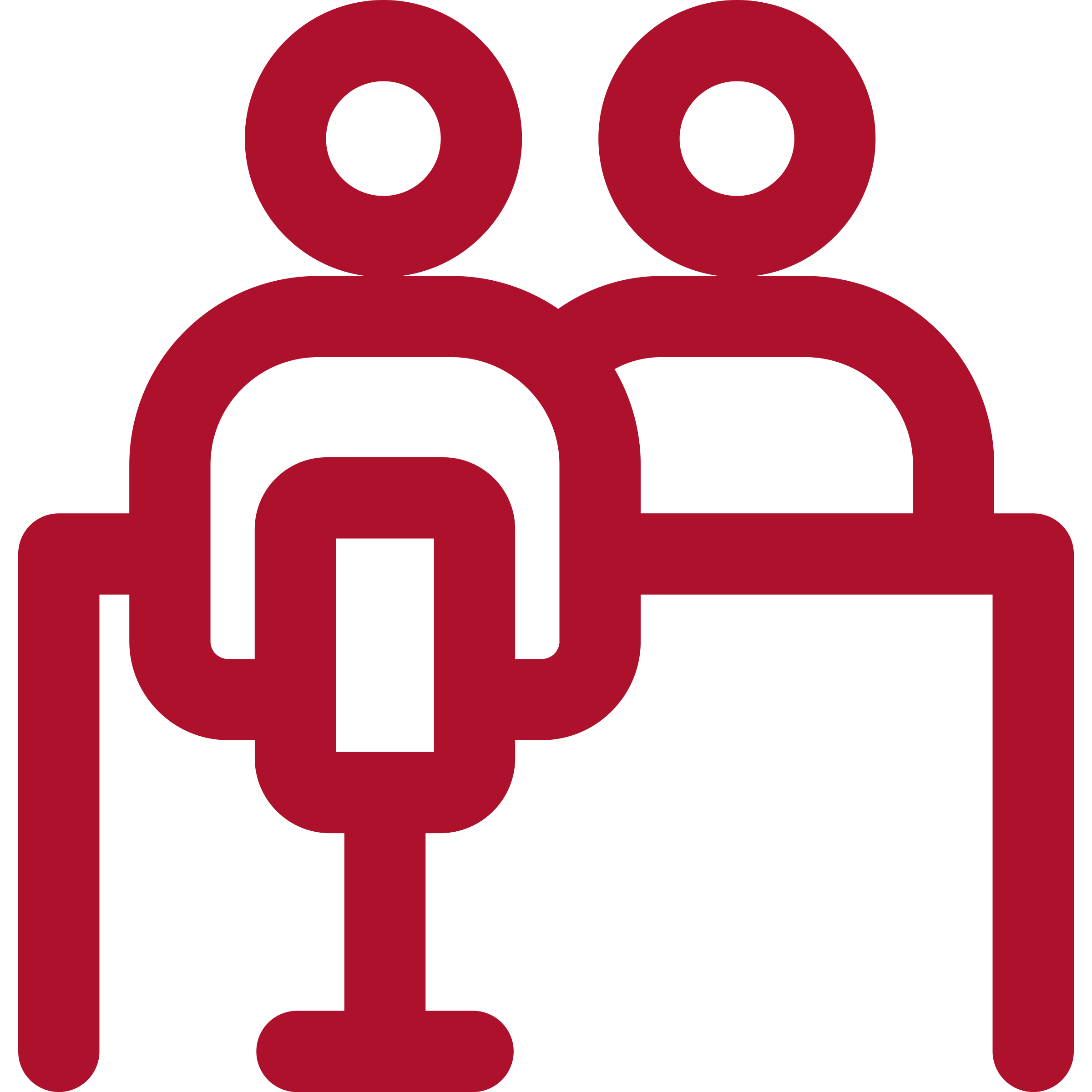 [Speaker Notes: I’d like to share a case study with you for a 55-year-old male named Jim. 

Let’s assume that Jim is looking for a plan to fund future long-term care expenses.  

He meets with his financial professional Evelyn. During their discussion, Evelyn mentions the importance of adding long-term care protection to his portfolio. 

<read slide>]
State Street S&P 500 Index N
Putnam Income A
Investment strategy overview
Mutual funds are investments, liquid and can be used for expenses other than LTC without penalty.
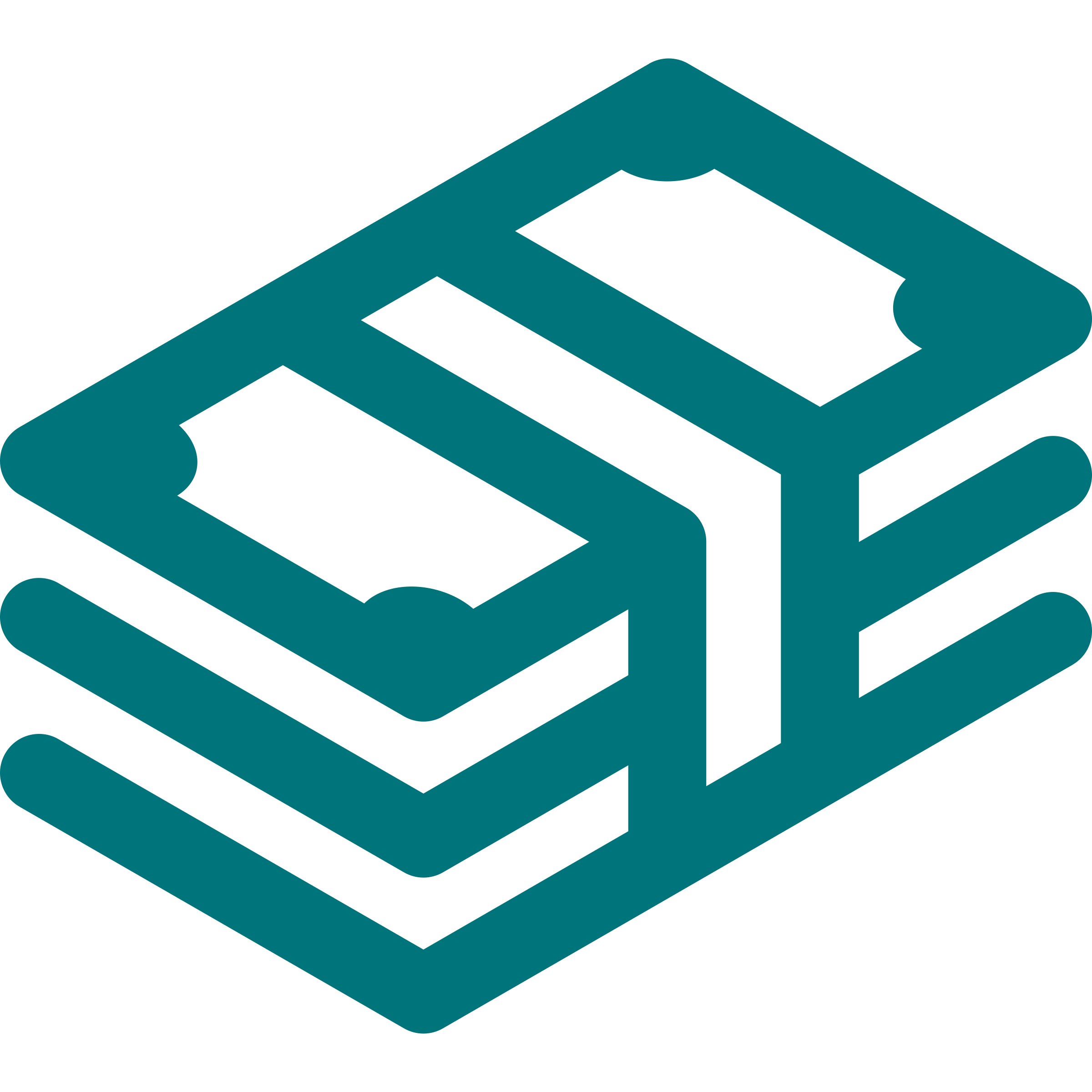 $10,000 annual investment for 10 years
Jim’s financial professional runs a proposal for an investment strategy using retail mutual funds in a taxable advisory account.
23-year historical illustration (2001–2023)
20%
24% federal income tax rate
15% capital gains tax rate
No state taxes
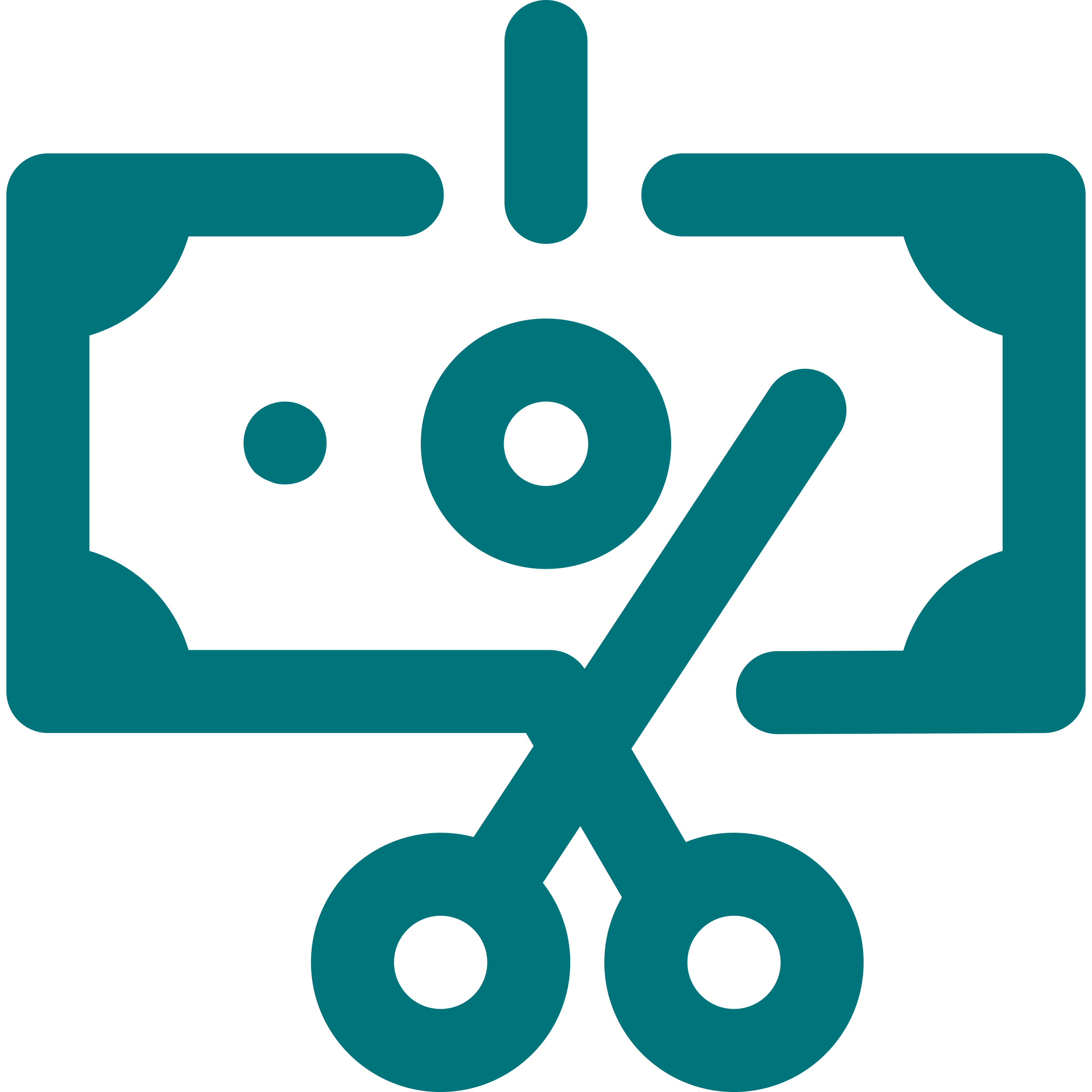 Proposed Investment Allocation
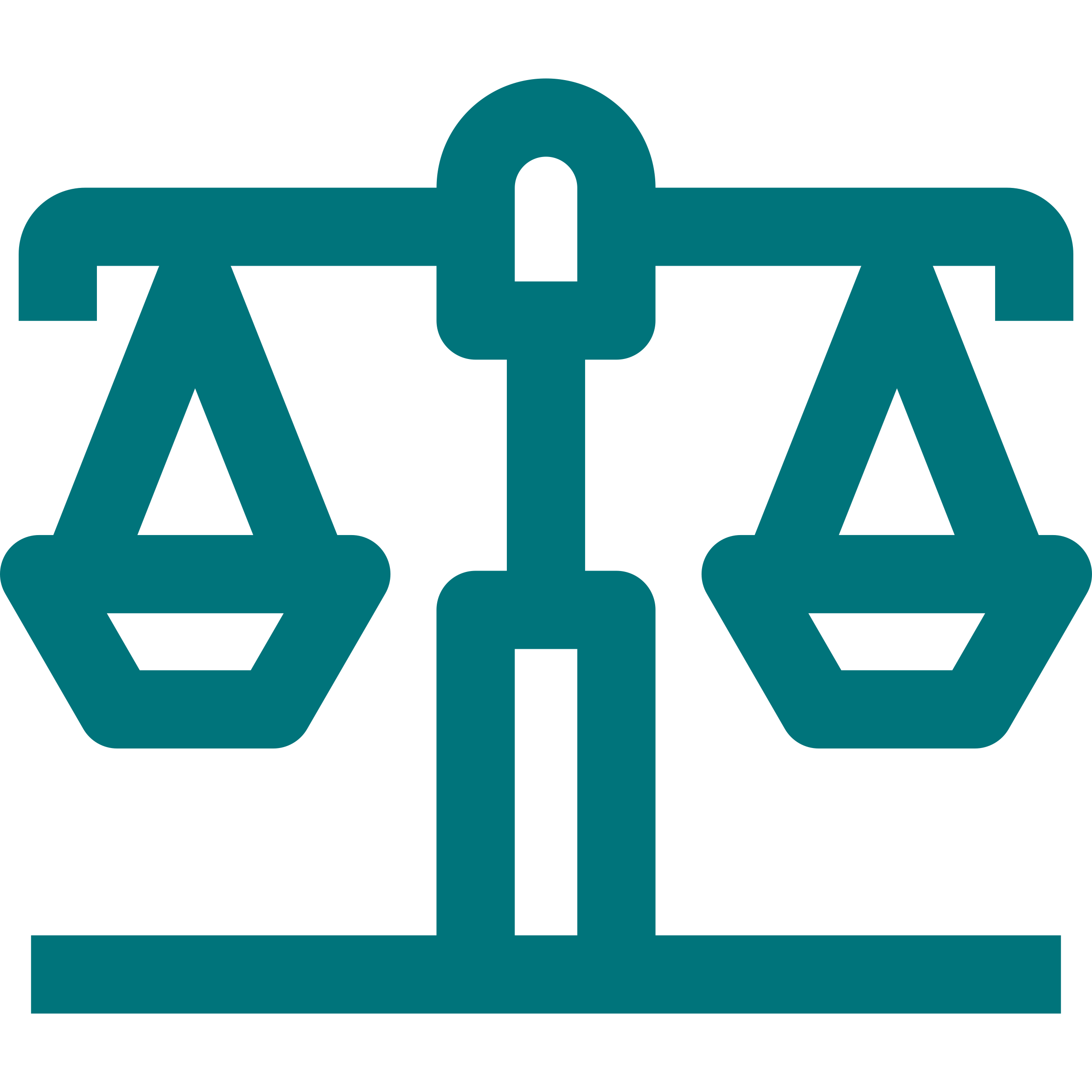 Quarterly portfolio rebalancing
80%
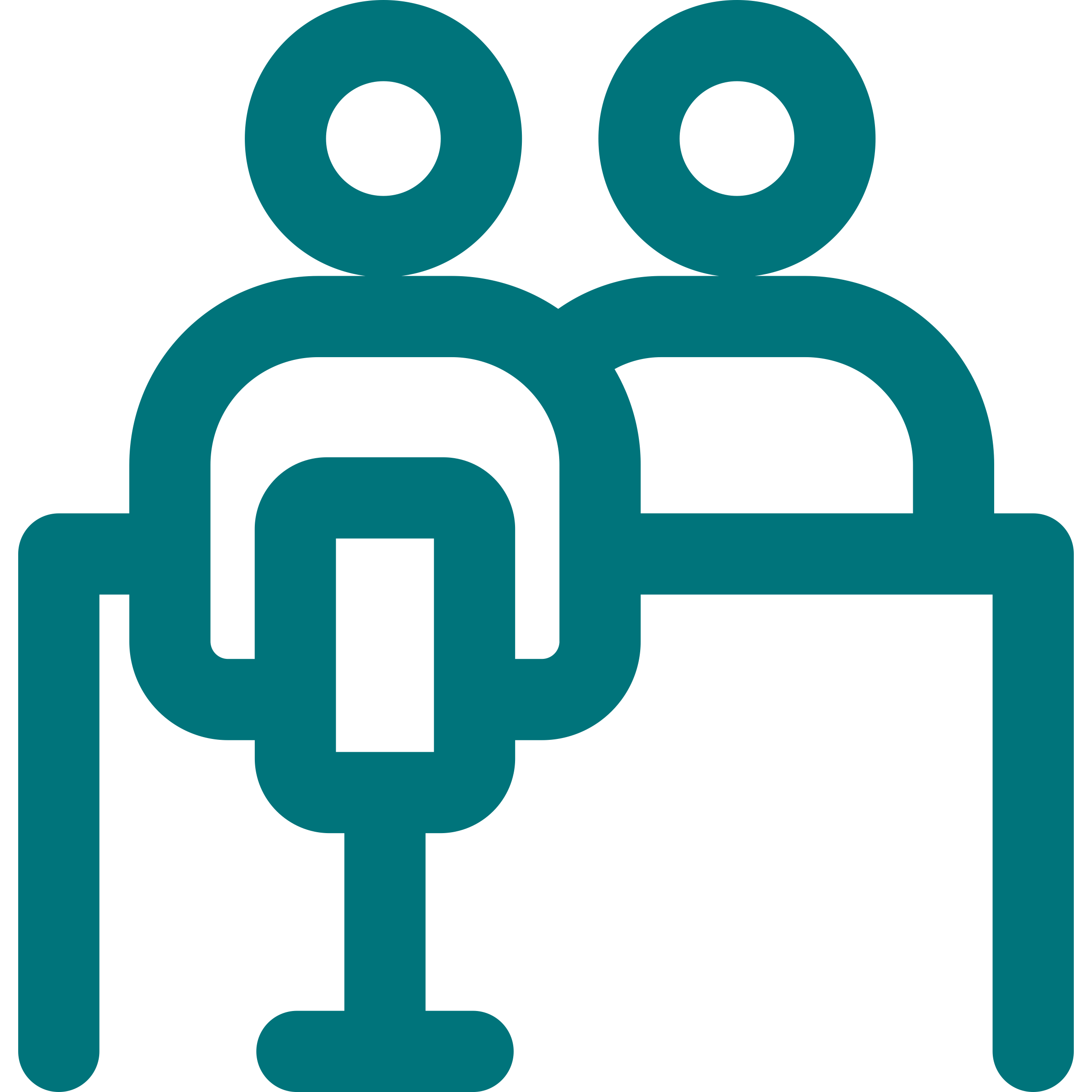 1% annual advisory fee
Investment Strategy: Assumed historical returns from 2001 through 2023 with 80% allocated to the State Street S&P 500 Index N (SVSPX) with a current management fee of 16 bps and 20% allocation to the Putnam Income A (PINCX) with a current management fee of 73 bps. 24% federal/15% capital gains tax rate and 1% annual advisory fee.
Source: Morningstar
Note: A fixed income tax rate is assumed for illustration purposes. The actual effective federal income tax rate will be lower since income falls into different brackets and is taxed at different rates.
[Speaker Notes: To produce the most accurate picture of performance, it is important to approach both the investment and insurance strategies as uniformly as possible to eliminate any potential biases, which includes the underlying investment choices being used. Thus, the specific mutual funds and subaccounts in these two strategies, representing equity and bond allocations, are deliberately being shown to reinforce this fact. We want to make it a point to show that the investments being used across these two strategies are as alike one another as possible, given that direct retail equivalents to insurance series funds do not exist in all cases. Additionally, specifically displaying the investments helps to reassert that the underlying funds being used in each strategy are in fact appropriate proxies for equity and fixed income.

Correlation Statistics:
State Street S&P 500 Index Fund (retail) and LVIP SSGA S&P 500 Index Fund std. (Insurance Series)  Direct Equivalents / 3-, 5-, and 10-year correlation: 1.00.

Putnam Income A (retail) and LVIP Delaware Bond Fund std. (Insurance Series)  3-year correlation: 0.93 / 5-year correlation: 0.93 / 10-year correlation: 0.85.]
LVIP SSGA S&P 500 Index Std
LVIP Delaware Bond Std
Insurance strategy overview
A long-term care policy is a contract and not considered a liquid asset
Jim’s financial professional also runs an LTC insurance proposal using MoneyGuard Market Advantage®.
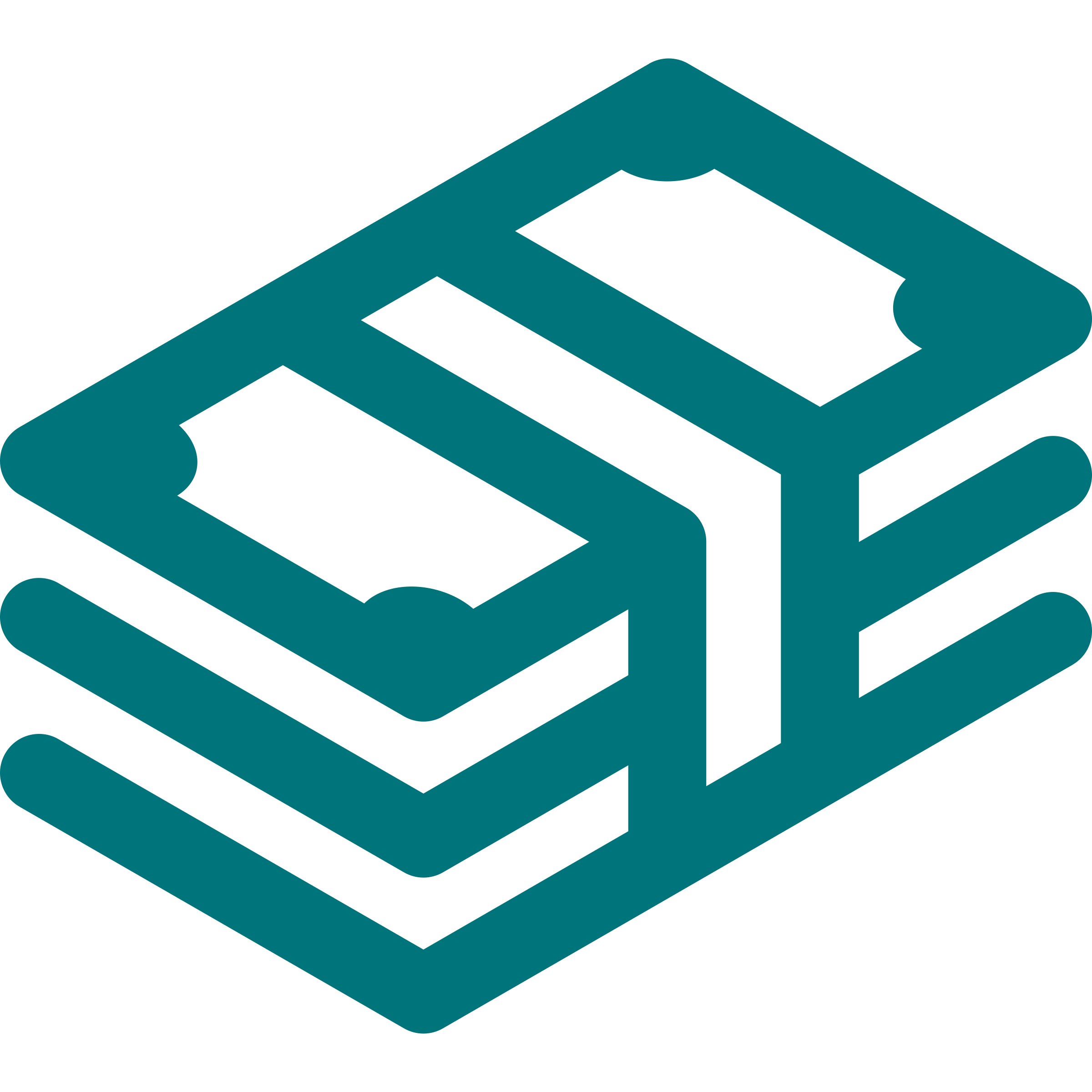 Proposed Insurance Allocation
$10,000 annual contribution for 10 years
20%
Matched historical 23-year hypothetical
Insurance fund equivalent to SVSPX is used at an 80% weight to closely mirror the equity exposure from his investment proposal.
Jim’s financial professional notices that although an insurance version of PINCX is not available, the LVIP Delaware Bond Fund available in MoneyGuard Market Advantage has a very similar 23-year track record and decides to use that as a proxy with a 20% weight.
80%
Insurance Strategy: Male, age 55, “couples discount” underwriting class. MoneyGuard Market Advantage®, assuming a $10,000 annual premium paid for 10 years. Assumed historical returns from 2001 through 2023 with 80% allocated to the LVIP SSGA S&P 500 Index Std with a current management fee of 23 bps and 20% allocation to the LVIP Delaware Bond Fund Std with a current management fee of 37 bps.  
Source: Lincoln illustration software.
Loans and withdrawals reduce the policy's cash surrender value and death benefit, may cause the policy to lapse, and may have tax implications
Lincoln Financial Corporation is not affiliated with Morningstar.
[Speaker Notes: To produce the most accurate picture of performance, it is important to approach both the investment and insurance strategies as uniformly as possible to eliminate any potential biases, which includes the underlying investment choices being used. Thus, the specific mutual funds and subaccounts in these two strategies, representing equity and bond allocations, are deliberately being shown to reinforce this fact. We want to make it a point to show that the investments being used across these two strategies are as like one another as possible, given that direct retail equivalents to insurance series funds do not exist in all cases. Additionally, specifically displaying the investments helps to reassert that the underlying funds being used in each strategy are in fact appropriate proxies for equity and fixed income.

Correlation Statistics:
State Street S&P 500 Index Fund (retail) and LVIP SSGA S&P 500 Index Fund std. (Insurance Series)  Direct Equivalents / 3-, 5-, and 10-year correlation: 1.00.

Putnam Income A (retail) and LVIP Delaware Bond Fund std. (Insurance Series)  3-year correlation: 0.93 / 5-year correlation: 0.93 / 10-year correlation: 0.85.]
Illustrated policy values include insurance expenses and fund fees
A long-term care policy is a contract and not considered a liquid asset
Cost of insurance: 55-year-old male with a “couples discount” underwriting class.
Fees and surrender

Premium Load: Premium load applies in all years on all premiums paid. The premium load is deducted from all premiums. This is deducted prior to allocation to the variable or Fixed Account. 

The current rate is identified in the table to the right. The current premium load returns to 25% if past policy year 15, or the insured has passed attained age 75 (whichever is later).

The guaranteed rate is 25% in all years.
[Speaker Notes: Let’s discuss the insurance expenses and fund fees.

<read slide>]
Illustrated policy values (cont’d)
2)   Monthly charges

Separate deductions are made each month to cover the cost of the various insurance elements, up to age 121 or when the policy has fully accelerated the specified amount and accumulation value down to zero. For these charges, aside from the LTCBR charge, current and guaranteed rates may differ. 
Cost of insurance 
Monthly charge based on attained age, gender, accumulation value, and death benefit. 
Mortality and expense risk (M&E) and asset charge
Referred to as the mortality and expense risk (M&E) charge when applied to the separate accounts; referred to as an asset charge when applied to the Fixed Account and loan capitalization account. This charge will be taken at the policy level based on the total accumulation value. 
Current — 0.24% in all years
Guaranteed —  1.26% in years 1–10, 0.54% in years 11+
LTCBR charge
The charge is based on insured’s issue age, gender, class, inflation option elected and if inflation is active or inactive. Charges cease when the policy is considered to be fully accelerated. LTCBR amount reduced by partial surrenders, specified amount reductions that will also reduce the LTCBR charge, as well as loans. Charge is per thousandth of LTC benefit pool.
Unit load
Charge is per thousandth of specified amount charge that varies by gender, class and issue age.
 
Surrender charge duration: 20 years
[Speaker Notes: More insurance expenses and fee information. <Read slide>]
What would Jim’s market value growth look like?
Ending Market Value

$338,102
Ending Market Value

$287,669
Insurance Strategy: Male, age 55, “couples discount” underwriting class. MoneyGuard Market Advantage®, assuming a $10,000 annual premium paid for 10 years. Assumed historical returns from 2001 through 2023 with 80% allocated to the LVIP SSGA S&P 500 Index Std with a current management fee of 23 bps and 20% allocation to the LVIP Delaware Bond Fund Std with a current management fee of 37 bps.  
Source: Lincoln DesignItSM.
Investment Strategy: Assumed historical returns from 2001 through 2023 with 80% allocated to the State Street S&P 500 Index N (SVSPX) with a current management fee of 16 bps and 20% allocation to the Putnam Income A (PINCX) with a current management fee of 73 bps. 24% federal/15% capital gains tax rate and 1% annual advisory fee.
Source: Morningstar
Past performance is no guarantee of future results.
[Speaker Notes: Moving into the case study, let’s start by taking a look at the hypothetical account value growth of both the investment strategy and insurance strategy.  

<Read slide>

As expected, the hypothetical investment strategy delivered a higher ending market value — largely attributable to the lower cost relative to the insurance strategy.

However, that isn’t the entire story … and as we’ll cover here on the following slides, there is an awful lot of value associated with that cost that market value alone doesn’t capture.]
What would Jim’s long-term care benefit look like?
Ending LTC Benefit (Market Value)

$338,102
Ending LTC Benefit (4X Account Value)

$1,150,678
Insurance Strategy: Male, age 55, “couples discount” underwriting class. MoneyGuard Market Advantage®, assuming a $10,000 annual premium paid for 10 years. Assumed historical returns from 2001 through 2023 with 80% allocated to the LVIP SSGA S&P 500 Index Std with a current management fee of 23 bps and 20% allocation to the LVIP Delaware Bond Fund Std with a current management fee of 37 bps.  
Source: Lincoln DesignItSM.
Investment Strategy: Assumed historical returns from 2001 through 2023 with 80% allocated to the State Street S&P 500 Index N (SVSPX) with a current management fee of 16 bps and 20% allocation to the Putnam Income A (PINCX) with a current management fee of 73 bps. 24% federal/15% capital gains tax rate and 1% annual advisory fee.
Source: Morningstar
Past performance is no guarantee of future results.
[Speaker Notes: Legend Definitions – As illustrated in the insurance strategy visual above:

Market value – 4x your policy accumulation value.
Protected value – 2.5x your policy anniversary accumulation value, which automatically locks in annually.
Base value – 3-year initial minimum guaranteed long-term care benefit.
Total LTC benefit – Greatest of the market value, protected value or base value at the time of claim. 

LTC benefit in the investment strategy is simply the market value from the previous slide.]
What would Jim’s death benefit to beneficiaries look like?
With MoneyGuard Market Advantage®, Jim’s death benefit is income tax-free to beneficiaries1
Ending Death Benefit (Market Value)

$338,102
Ending Death Benefit
$425,751
Insurance Strategy: Male, age 55, “couples discount” underwriting class. MoneyGuard Market Advantage®, assuming a $10,000 annual premium paid for 10 years. Assumed historical returns from 2001 through 2023 with 80% allocated to the LVIP SSGA S&P 500 Index Std with a current management fee of 23 bps and 20% allocation to the LVIP Delaware Bond Fund Std with a current management fee of 37 bps.  
Source: Lincoln DesignItSM.
Investment Strategy: Assumed historical returns from 2001 through 2023 with 80% allocated to the State Street S&P 500 Index N (SVSPX) with a current management fee of 16 bps and 20% allocation to the Putnam Income A (PINCX) with a current management fee of 73 bps. 24% federal/15% capital gains tax rate and 1% annual advisory fee.
Source: Morningstar
1Beneficiaries will receive an income tax-free death benefit under IRC Section 101(a)(1).
Past performance is no guarantee of future results.
[Speaker Notes: Note: This hypothetical illustration assumes that no LTC benefits have been used prior to death. With MoneyGuard Market Advantage, the death benefit may be reduced or eliminated if long-term care benefits are used.]
How market downturns affect Jim’s ability to pay for care?
Funds Available for Long-Term Care Expenses
How is Jim’s LTC strategy impacted during years of poor market performance?
Insurance Strategy: Male, age 55, “couples discount” underwriting class. MoneyGuard Market Advantage®, assuming a $10,000 annual premium paid for 10 years. Assumed historical returns from 2001 through 2023 with 80% allocated to the LVIP SSGA S&P 500 Index Std with a current management fee of 23 bps and 20% allocation to the LVIP Delaware Bond Fund Std with a current management fee of 37 bps.  
Source: Lincoln DesignItSM.
Investment Strategy: Assumed historical returns from 2001 through 2023 with 80% allocated to the State Street S&P 500 Index N (SVSPX) with a current management fee of 16 bps and 20% allocation to the Putnam Income A (PINCX) with a current management fee of 73 bps. 24% federal/15% capital gains tax rate and 1% annual advisory fee.
Source: Morningstar
Past performance is no guarantee of future results.
[Speaker Notes: Visuals depict the amount produced by each strategy that is available to fund long-term care expenses during years of historically poor market performance.

S&P 500 PR return during historical down years:
2001: -13.04%
2002: -23.37%
2008: -38.49%

With Investment Strategy: What you invest is not what is available for LTC expenses. Rather, your account value at any given time, dependent on market movement, is the amount you will have for LTC. Thus, in certain poor market performance situations, as depicted here, there is the possibility that the amount of funds available to pay for LTC expenses could be less than the amount you originally set aside for LTC expenses.

With MMA: You will always have a guaranteed amount of funds available for LTC expenses, regardless of negative market movement. Even in situations when the market returns negative 10, 20, or even 30 or greater percent, you are still guaranteed a “best ball” experience, which will never be less than your base LTC value.

“Best Ball” – Defined as the greater of 1) base long-term care value, 2) protected long-term care value, and 3) long-term care market value.]
What are the tax implications of Jim’s options?
Taxes realized over a 23-year period1
Insurance Strategy
$0
Taxes Due
=
Cumulative Taxes

$43,662
Funds within MoneyGuard Market Advantage® grow tax-deferred and all qualified LTC distributions are income tax-free2.
Investment Strategy: Assumed historical returns from 2001 through 2023 with 80% allocated to the State Street S&P 500 Index N (SVSPX) with a current management fee of 16 bps and 20% allocation to the Putnam Income A (PINCX) with a current management fee of 73 bps. 24% federal/15% capital gains tax rate and 1% annual advisory fee.
Source: Morningstar
1A fixed income tax rate is assumed for illustration purposes. The actual effective federal income tax rate will be lower since income falls into different brackets and is taxed at different rates. 
2Long-term care reimbursements are generally income tax-free under IRC Section 104(a)(3).
[Speaker Notes: Taxes are another consideration for Jim.

His financial professional finds that the investment strategy would have resulted in a cumulative tax bill of $32,798 (24% federal/15% capital gains tax rates).

However, the insurance strategy not only grows tax-deferred, but all qualified LTC distributions are income tax-free.]
Disclosures
Insurance products issued by:​The Lincoln National Life Insurance Company​
Lincoln variable universal life insurance is sold by prospectus. Carefully ​consider the investment objectives, risks, and charges and expenses of the policy and its underlying investment options. This and other important information can be found in the prospectus for the variable universal life ​policy and the prospectuses for the underlying investment options. Prospectuses are available upon request and should be read carefully ​before investing or sending money. For current prospectuses, please ​call 800-444-2363 or go to www.LincolnFinancial.com.​
With variable products, policy values will fluctuate and are subject to market risk and to possible loss of principal.​
Products, riders and features are subject to state availability. Limitations and exclusions apply.​
Lincoln Financial Group® affiliates, their distributors, and their respective employees, representatives and/or insurance agents do not provide tax, accounting or legal advice. ​Please consult an independent professional as to any tax, accounting or legal statements made herein.​
Lincoln Concierge Care Coordination is available for all Lincoln MoneyGuard® Solutions policyowners.​ 






Lincoln Concierge Care Coordination includes claims support provided by Lincoln Financial and services provided by a third-party vendor not affiliated with Lincoln Financial. Concierge Care third-party vendors do not provide direct care or home services. Participating providers are not agents or employees of Lincoln Financial Group or the third-party vendor. Results and outcomes cannot be guaranteed. The availability of any particular provider cannot be guaranteed and is subject to change. Lincoln Financial does not monitor or participate in the review of programs or services referred or recommended by third-party vendors. Long-term care coverage is provided through the applicable long-term care rider offered through your Lincoln policy.​
All guarantees and benefits of the insurance policy are subject to the ​claims-paying ability of the issuing insurance company. They are not backed by the broker-dealer and/or insurance agency selling the policy, or any affiliates of those entities other than the issuing company affiliates, and none makes any representations or guarantees regarding the claims-paying ability of the issuer.​ We will not deny benefits for pre-existing conditions. This does not preclude us from exercising other remedies available at law, in equity or in contract because of misrepresentations. A pre-existing condition means a condition for which medical advice or treatment was recommended by or received from a provider of healthcare services within 6 months preceding the effective date of coverage of an insured person.
In most cases, based on our understanding of applicable law, the policy will be a Modified Endowment Contract (MEC) as defined in section 7702A of the Internal Revenue Code.​ Distributions from a MEC will be subject to income tax, and an additional 10% federal income tax penalty applies to taxable distributions received before the policyowner reaches age 59½.​
MoneyGuard Market Advantage® is a variable universal life insurance policy with a Long-Term Care Benefits Rider (LTCBR) that accelerates the specified amount of death benefit to pay for covered long-term care expenses and continues ​long-term care benefit payments after the entire specified amount of death benefit has been paid. Any surrender benefit provided will be adjusted by any loans/loan interest/loan repayments, withdrawals taken, and claim payments made. The cost of riders will be deducted monthly from the policy accumulation value. The insurance policy and riders have limitations, exclusions and reductions. Renewability, Termination and Cancelability: The LTCBR is noncancelable. This means you have the right, subject to the terms of your policy and rider(s), to continue this rider as long as your policy stays in-force. The Lincoln National Life Insurance Company cannot change any of the terms of your policy and rider(s) on its own and cannot increase the monthly rider charges or monthly inflation charges. If your policy enters a grace period, we will allow 61 days to pay a premium sufficient to prevent your policy form lapsing. The Long-Term Care Benefit Rider may not cover all costs associated with long-term care costs incurred by the insured during the coverage period. All contract provisions, including limitations and exclusions, should be carefully reviewed by the owner. For costs and complete coverage details, contact your financial professional.​
MoneyGuard Market Advantage® is issued by The Lincoln National Life Insurance Company, Fort Wayne, IN, on Policy Form ICC20-MGV892/20-MGV892 with a Long-Term Care Benefits Rider (LTCBR) on Rider Form ICC20LTCBR-892/LTCBR-892, a Value Protection Rider on Form ICC20VPR-892/VPR-892 and a Benefit Transfer Rider on Form ICC22BTR-895/BTR-895. Distributed by Lincoln Financial Distributors, Inc., a broker-dealer.​
The LTCBR is intended to be a qualified long-term care insurance contract under Section 7702B(b) of the Internal Revenue Code. ​
Your Specified Amount is the amount used to determine the amount of death benefit and the amount of Long-Term Care Benefits Rider benefits. You will select the Initial Specified Amount of death benefit on the application.	​
The insurance policy and riders have limitations, exclusions and reductions; and are subject to medical underwriting. Long-term care benefit riders may not cover all costs associated with long-term care costs incurred by the insured during the coverage period. All contract provisions, including limitations and exclusions, should be carefully reviewed by the owner. For costs and complete coverage details, contact your agent or producer. A version of Lincoln Concierge Care Coordination is guaranteed for Lincoln MoneyGuard® Solutions policyowners. However, the tools, resources and services may change or evolve over time.​
All information is current as of the created date of this material.​The information in the presentation is for illustration purposes only and may not be representative of the experience and outcomes for investors.
Mutual funds are sold by prospectus. Investors can obtain a prospectus from the fund investment manager. 
For use in all states except NY.
Thank you.